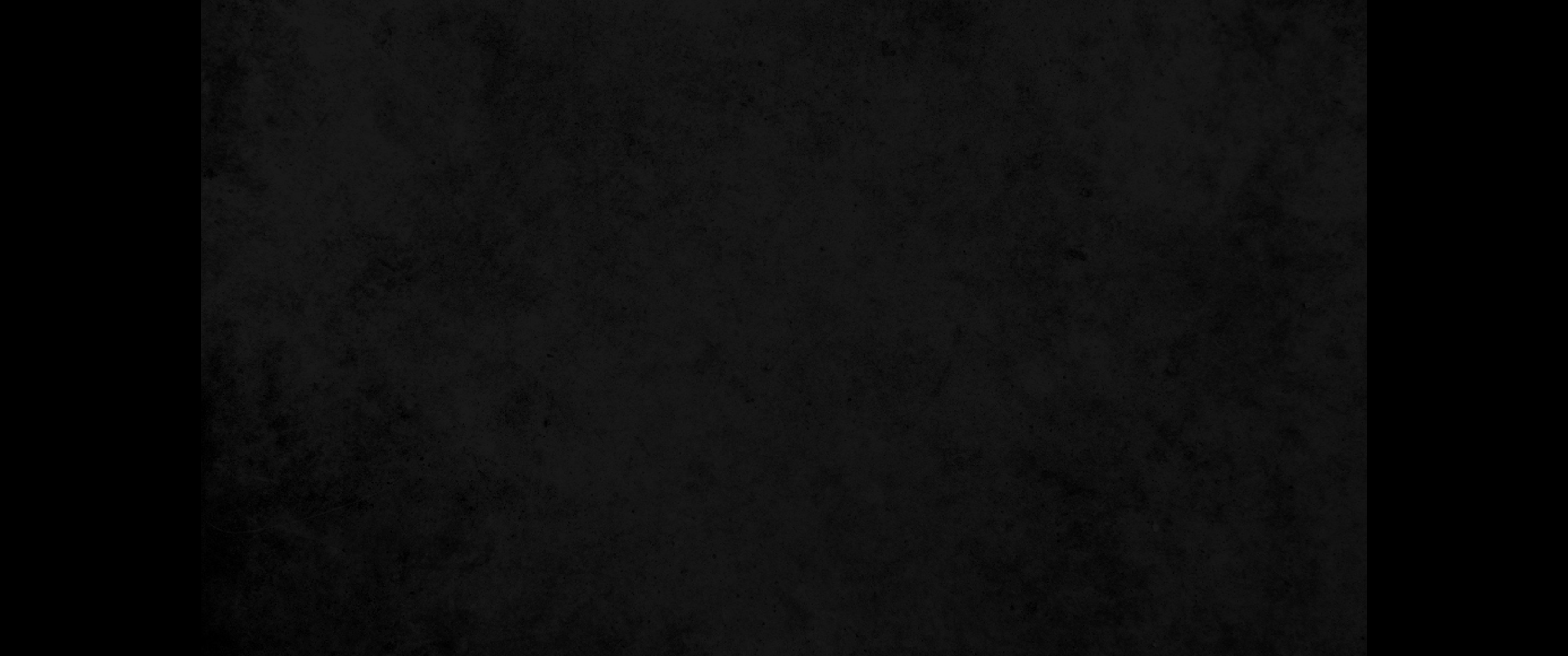 1. 내가 나의 완전함에 행하였사오며 흔들리지 아니하고 여호와를 의지하였사오니 여호와여 나를 판단하소서1. Vindicate me, O LORD, for I have led a blameless life; I have trusted in the LORD without wavering.
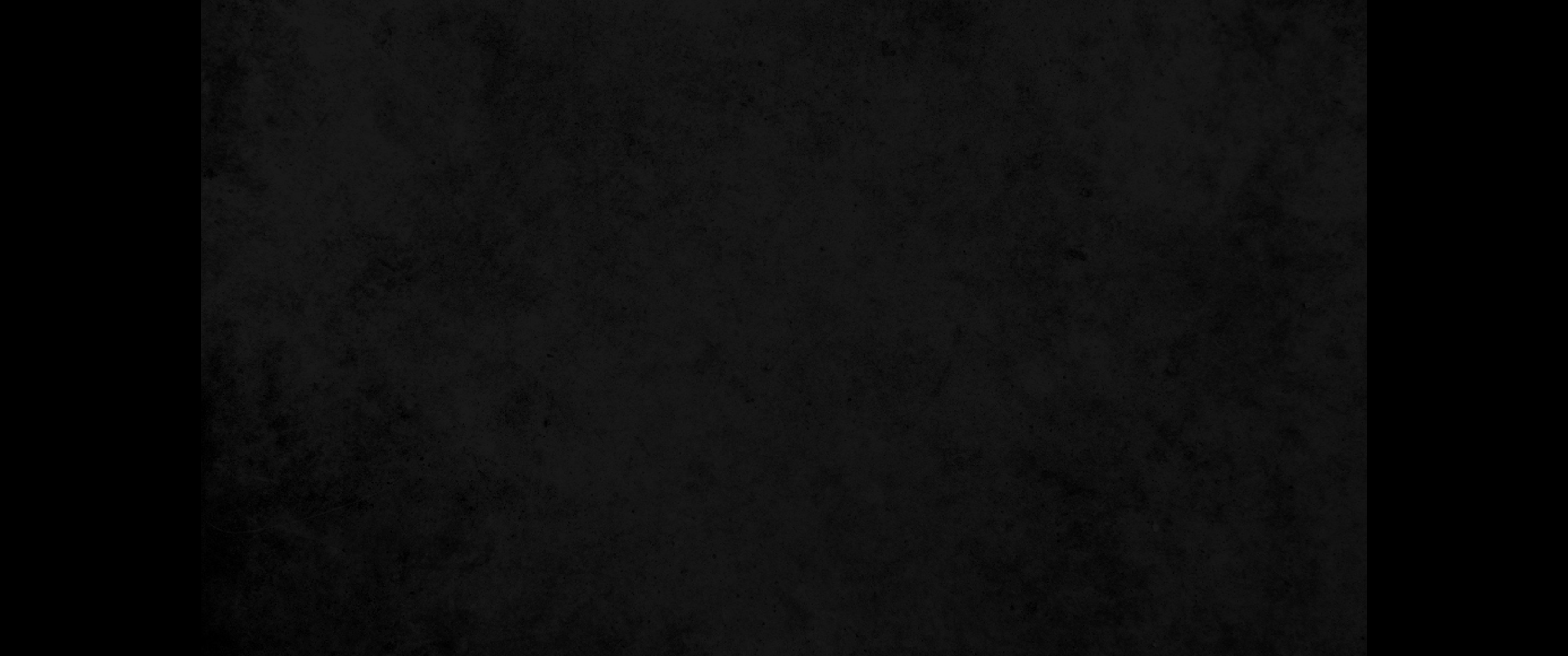 2. 여호와여 나를 살피시고 시험하사 내 뜻과 내 양심을 단련하소서2. Test me, O LORD, and try me, examine my heart and my mind;
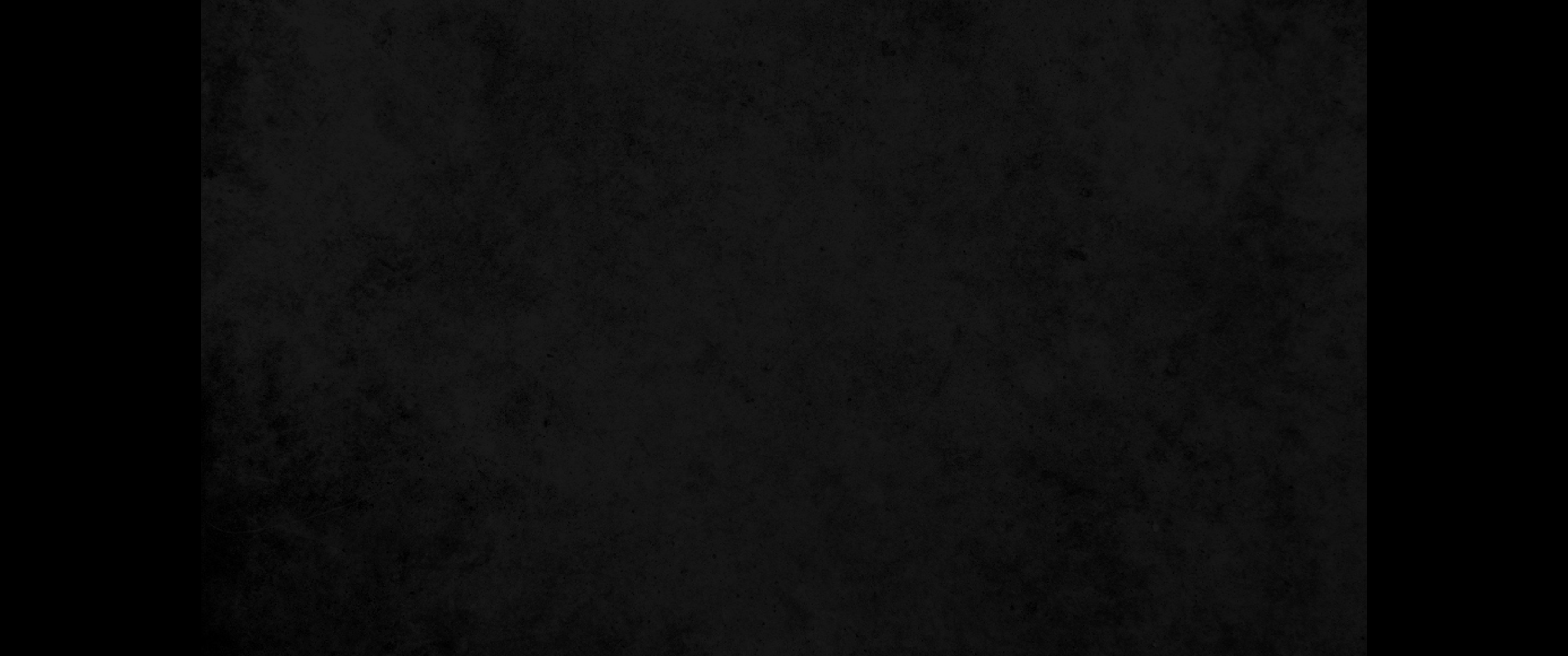 3. 주의 인자하심이 내 목전에 있나이다 내가 주의 진리 중에 행하여3. for your love is ever before me, and I walk continually in your truth.
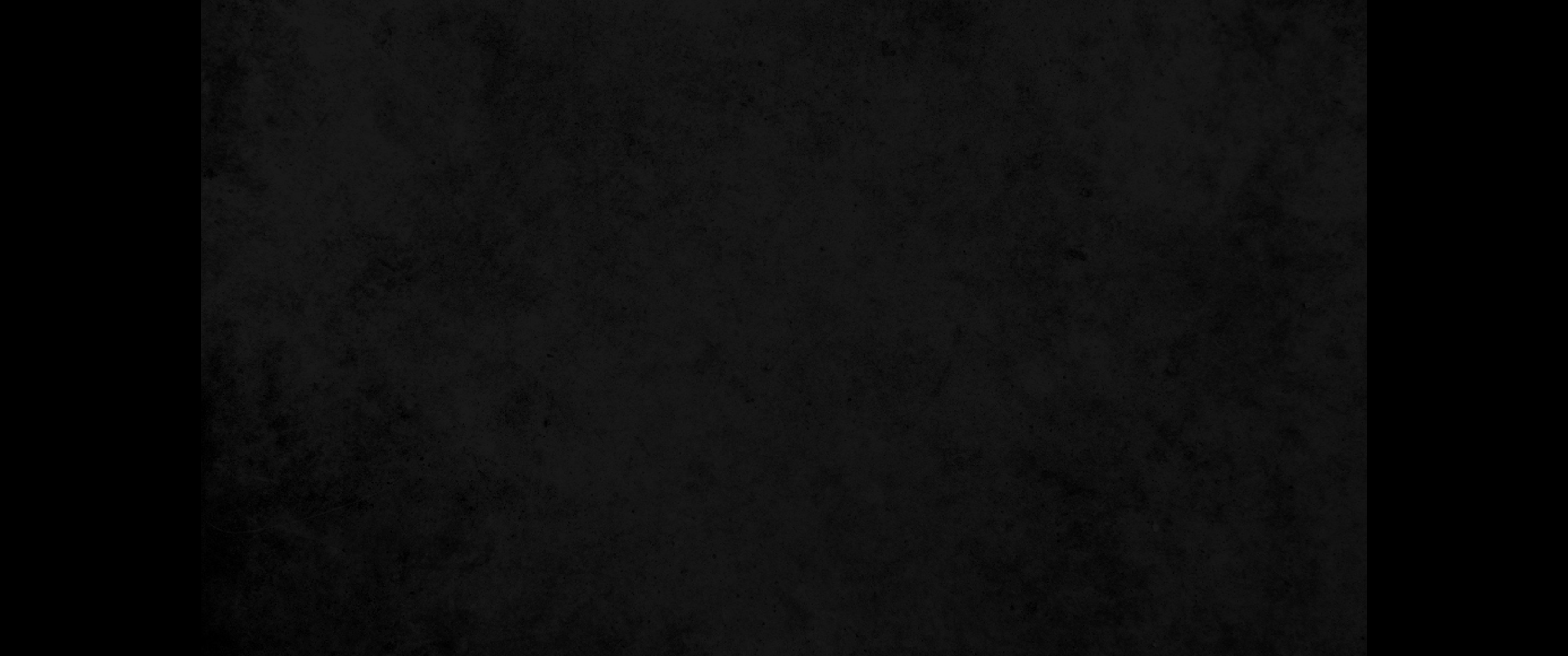 4. 허망한 사람과 같이 앉지 아니하였사오니 간사한 자와 동행하지도 아니하리이다4. I do not sit with deceitful men, nor do I consort with hypocrites;
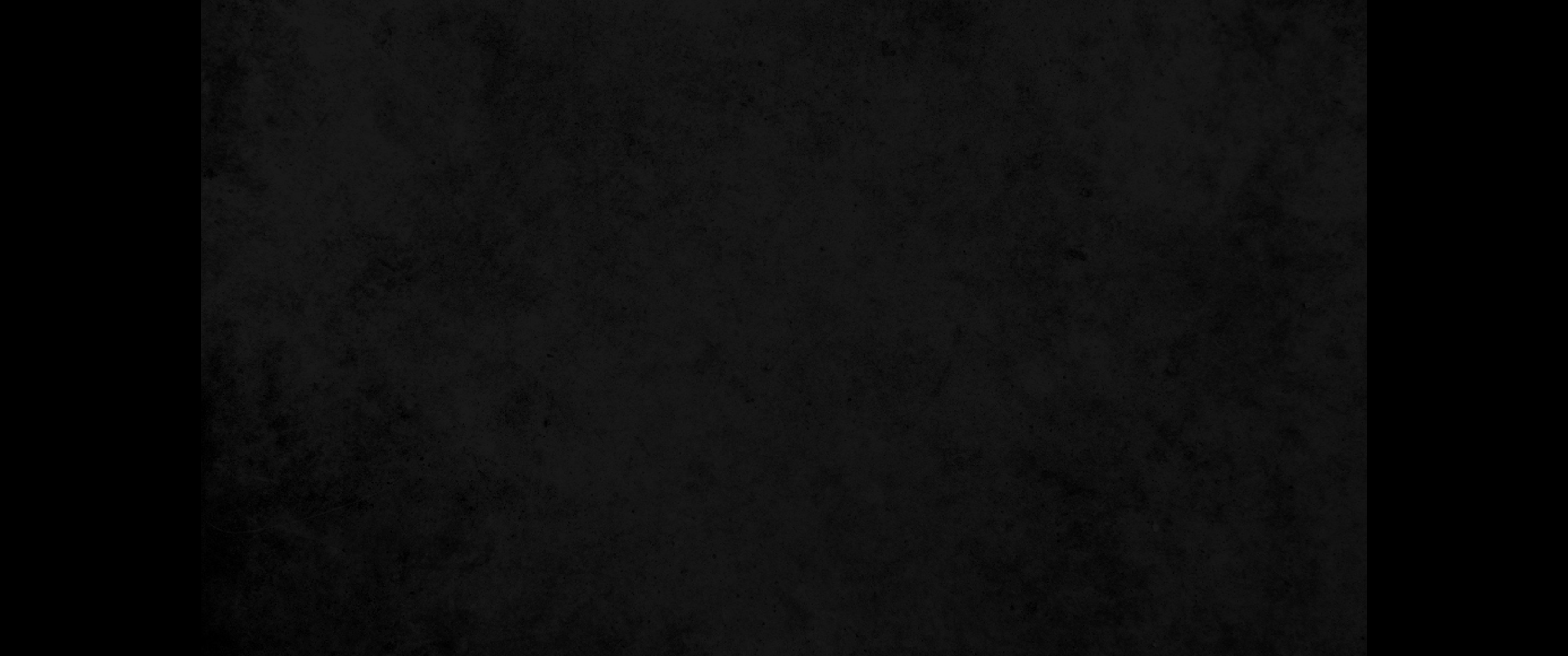 5. 내가 행악자의 집회를 미워하오니 악한 자와 같이 앉지 아니하리이다5. I abhor the assembly of evildoers and refuse to sit with the wicked.
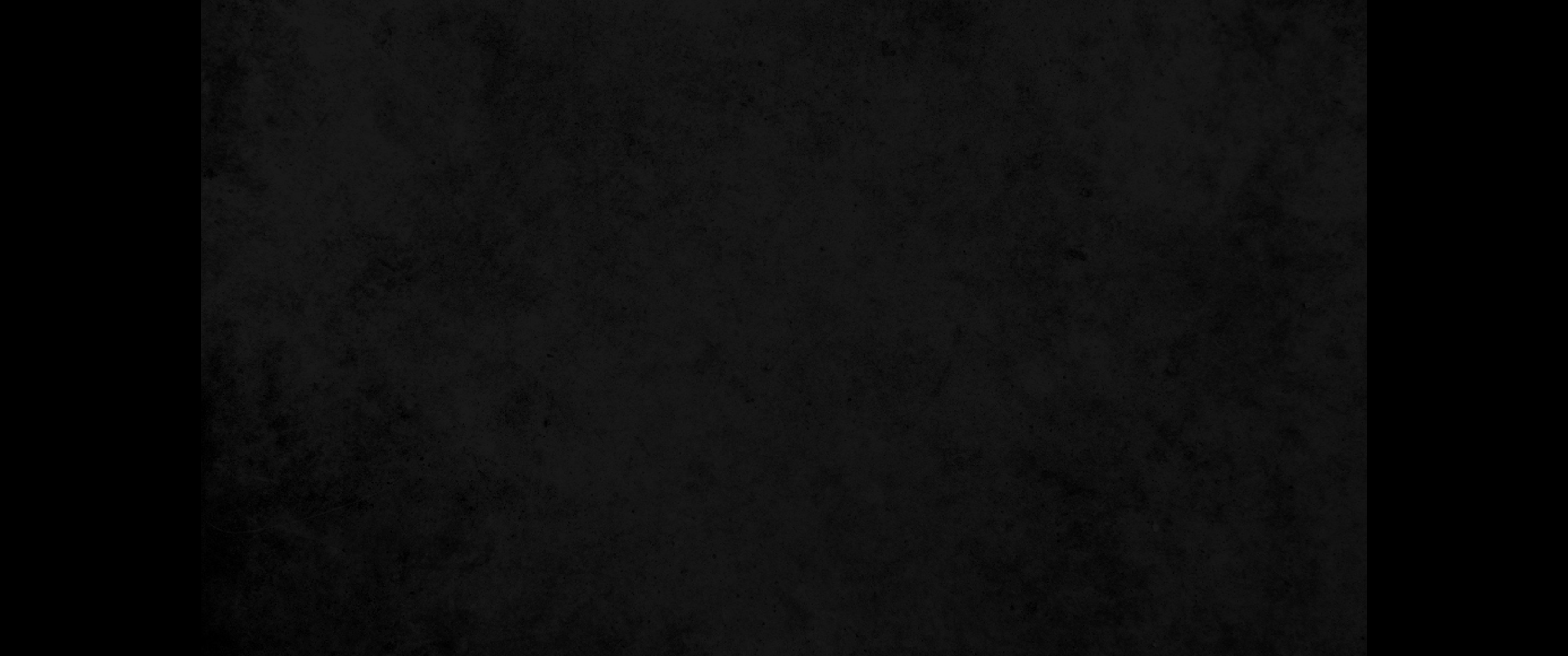 6. 여호와여 내가 무죄하므로 손을 씻고 주의 제단에 두루 다니며6. I wash my hands in innocence, and go about your altar, O LORD,
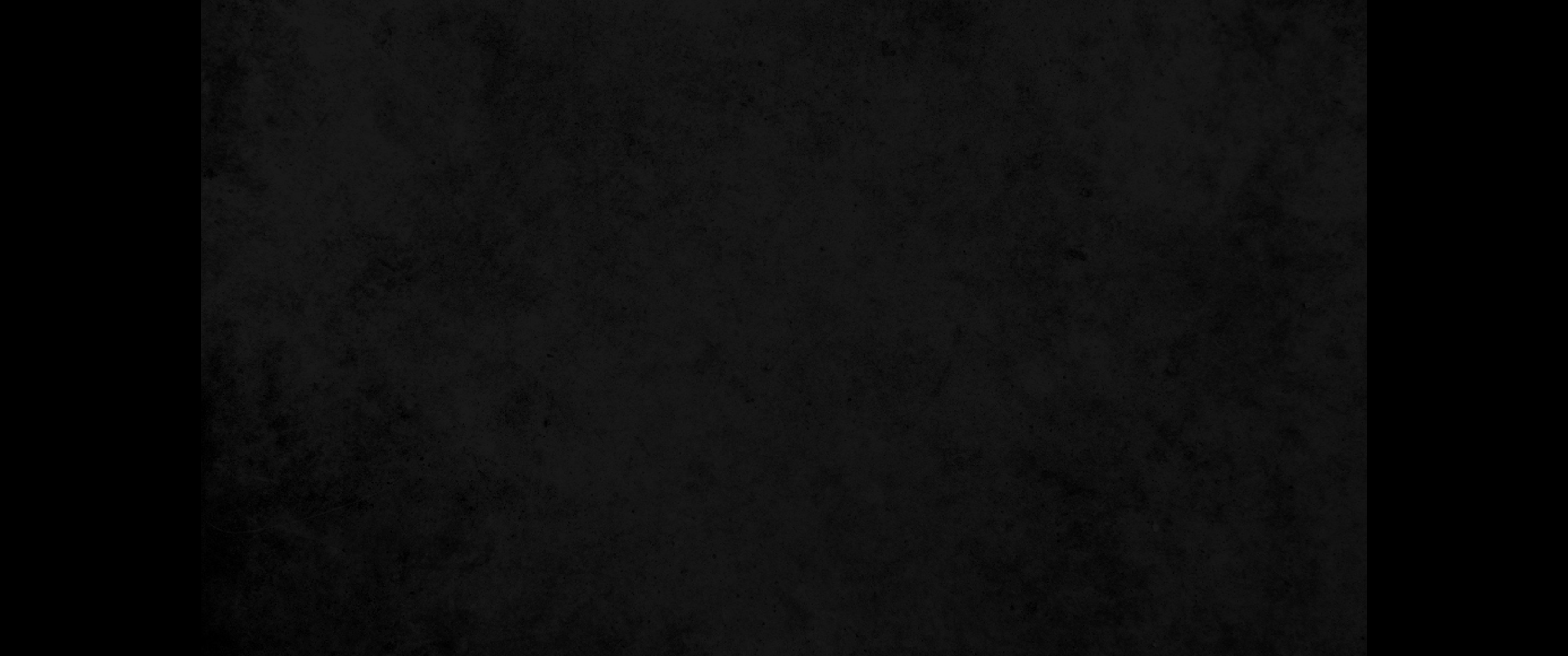 7. 감사의 소리를 들려 주고 주의 기이한 모든 일을 말하리이다7. proclaiming aloud your praise and telling of all your wonderful deeds.
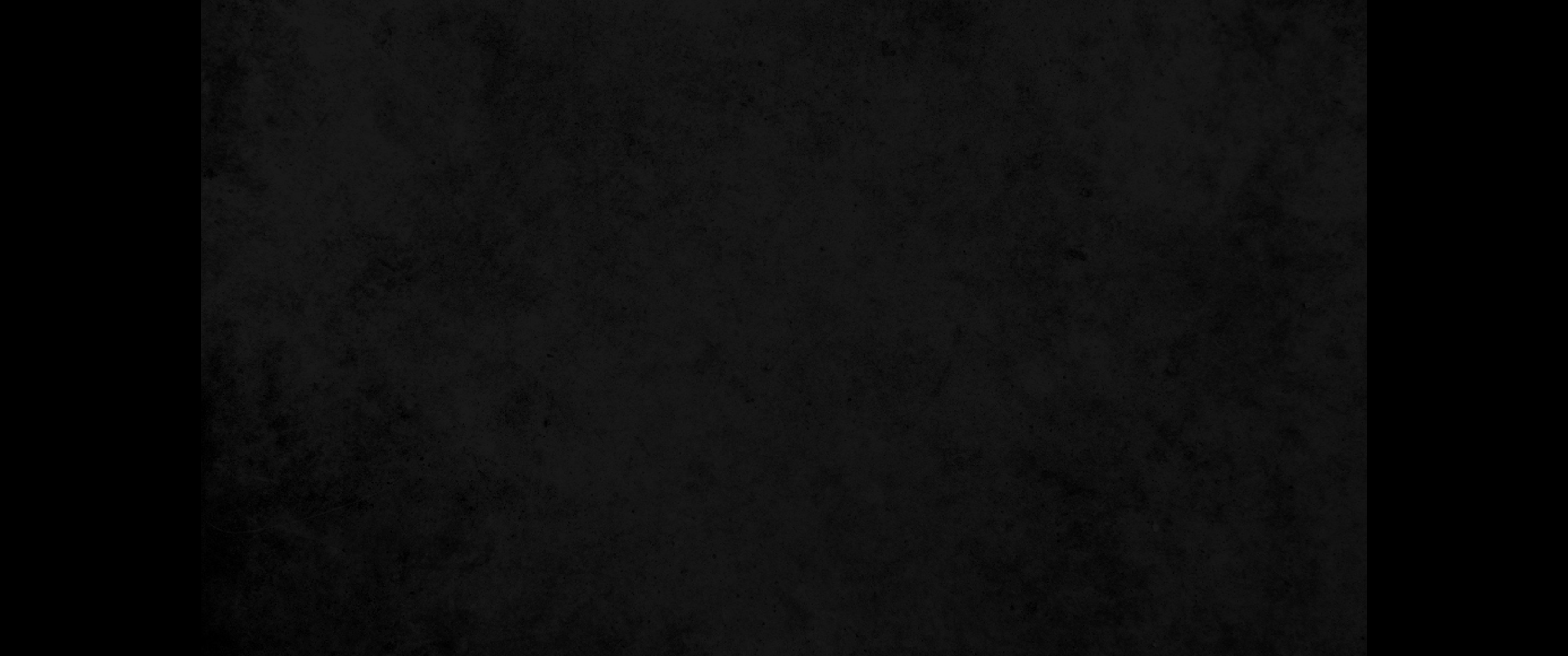 8. 여호와여 내가 주께서 계신 집과 주의 영광이 머무는 곳을 사랑하오니8. I love the house where you live, O LORD, the place where your glory dwells.
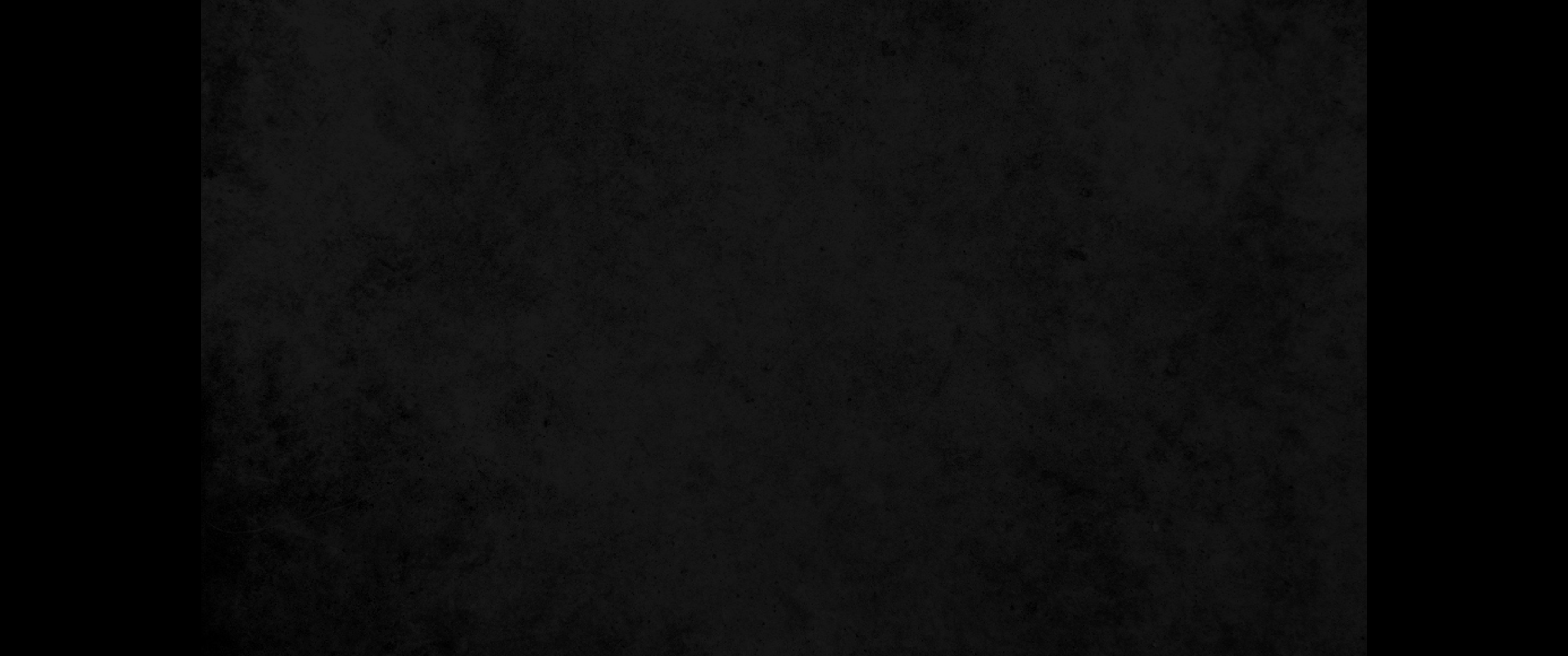 9. 내 영혼을 죄인과 함께, 내 생명을 살인자와 함께 거두지 마소서9. Do not take away my soul along with sinners, my life with bloodthirsty men,
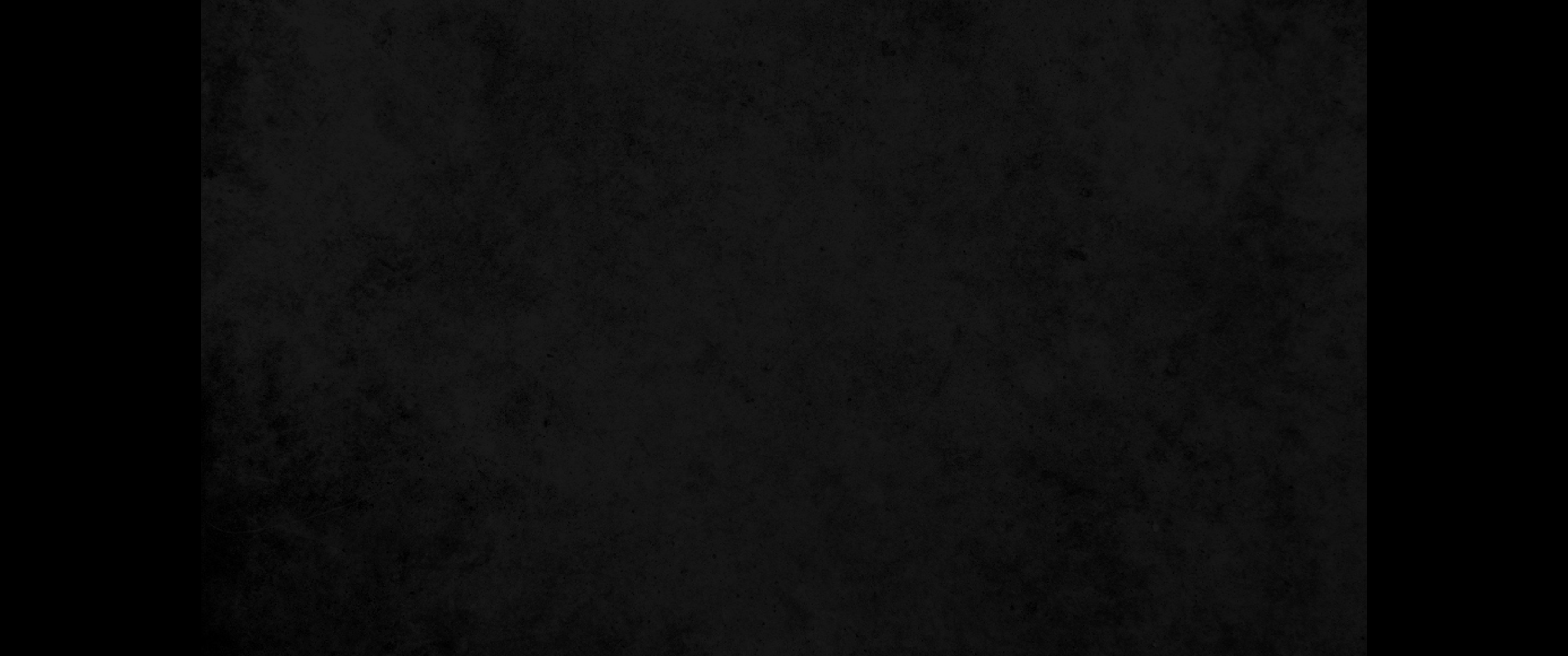 10. 그들의 손에 사악함이 있고 그들의 오른손에 뇌물이 가득하오나10. in whose hands are wicked schemes, whose right hands are full of bribes.
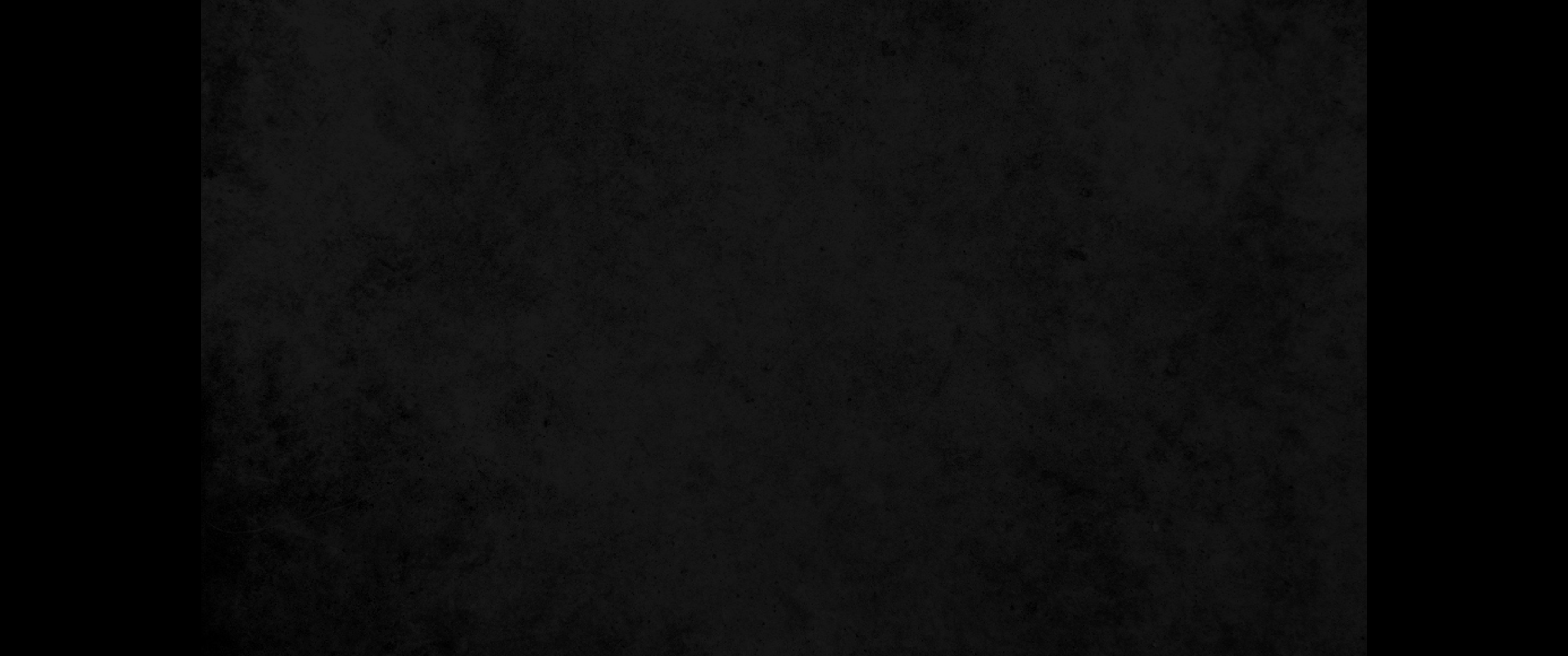 11. 나는 나의 완전함에 행하오리니 나를 속량하시고 내게 은혜를 베푸소서11. But I lead a blameless life; redeem me and be merciful to me.
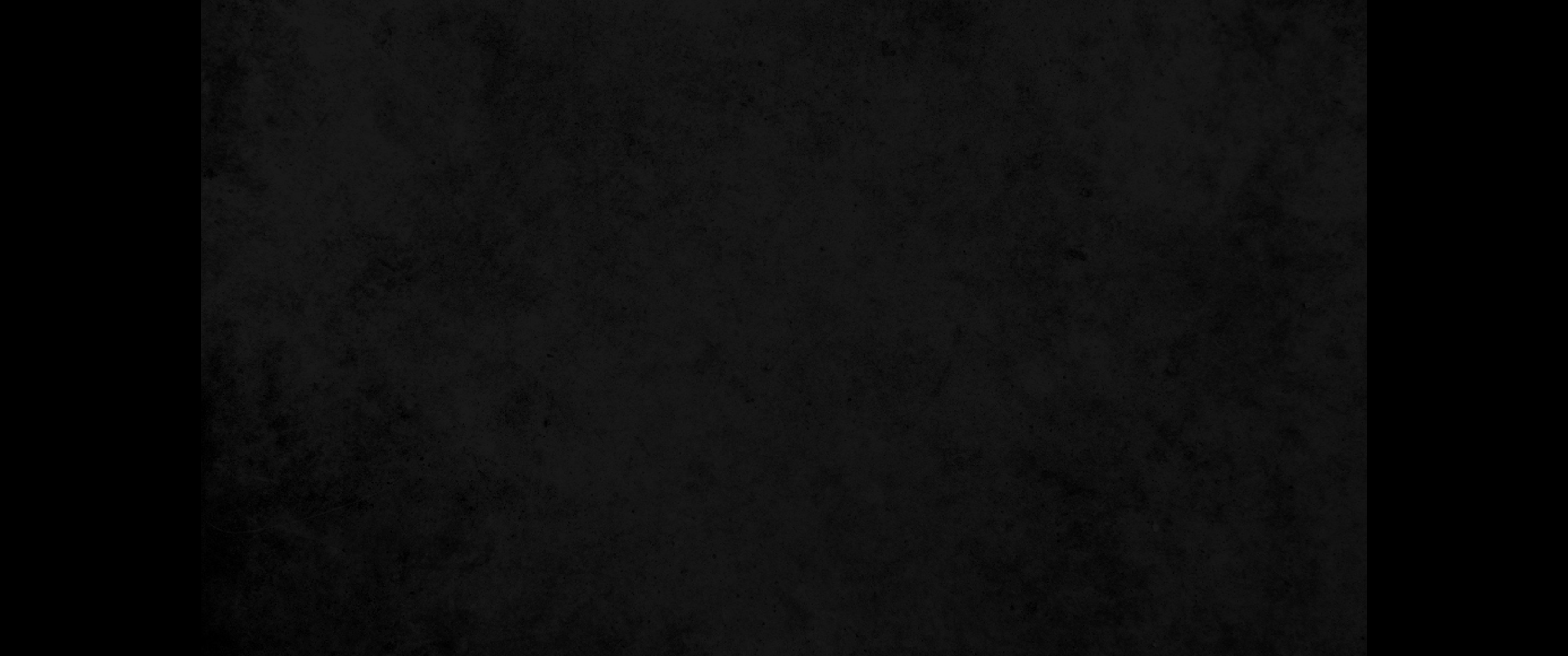 12. 내 발이 평탄한 데에 섰사오니 무리 가운데에서 여호와를 송축하리이다12. My feet stand on level ground; in the great assembly I will praise the LORD.